Crime and Mass Incarceration: Reform or a ‘new normal’?
Dr. Paul Leighton
Eastern Michigan University
Osher Lifelong Learning Institute lecture, January 21, 2016
[Speaker Notes: Paul Leighton, Crime and Mass Incarceration: Reform or a ‘new normal’? 2016. Lecture before the Osher Lifelong Learning Institute, University of Michigan. http://www.paulsjusticeblog.com/2016/05/crime_and_mass_incarceration_reform_newnormal.php]
Sentencing reform so far…
The number of inmates in state and federal prisons has declined about 54,000 in the last five years.
Bureau of Justice Statistics, Prisoners in 2014, Table 1.
[Speaker Notes: Paul Leighton, Crime and Mass Incarceration: Reform or a ‘new normal’? 2016. Lecture before the Osher Lifelong Learning Institute, University of Michigan. http://www.paulsjusticeblog.com/2016/05/crime_and_mass_incarceration_reform_newnormal.php]
Reform Scenarios, next 35 years…
Data from 1925 – 2014 from Bureau of Justice Statistics, Prisoners in 2014, Table 1.
[Speaker Notes: Paul Leighton, Crime and Mass Incarceration: Reform or a ‘new normal’? 2016. Lecture before the Osher Lifelong Learning Institute, University of Michigan. http://www.paulsjusticeblog.com/2016/05/crime_and_mass_incarceration_reform_newnormal.php]
…or, fluctuations around this level
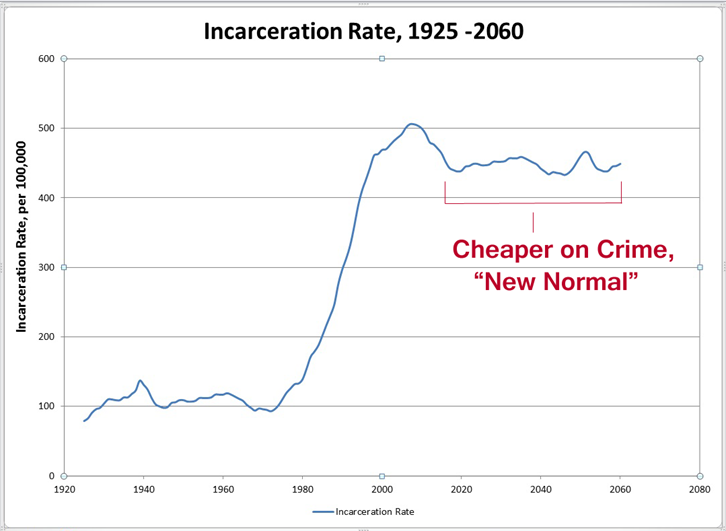 Data from 1925 – 2014 from Bureau of Justice Statistics, Prisoners in 2014, Table 1.
[Speaker Notes: Paul Leighton, Crime and Mass Incarceration: Reform or a ‘new normal’? 2016. Lecture before the Osher Lifelong Learning Institute, University of Michigan. http://www.paulsjusticeblog.com/2016/05/crime_and_mass_incarceration_reform_newnormal.php]
Roadmap
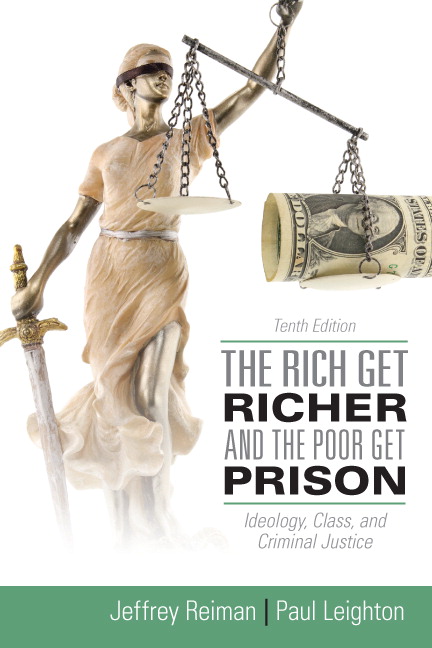 The Problem of Mass Incarceration

Real Solutions
[Speaker Notes: Paul Leighton, Crime and Mass Incarceration: Reform or a ‘new normal’? 2016. Lecture before the Osher Lifelong Learning Institute, University of Michigan. http://www.paulsjusticeblog.com/2016/05/crime_and_mass_incarceration_reform_newnormal.php]
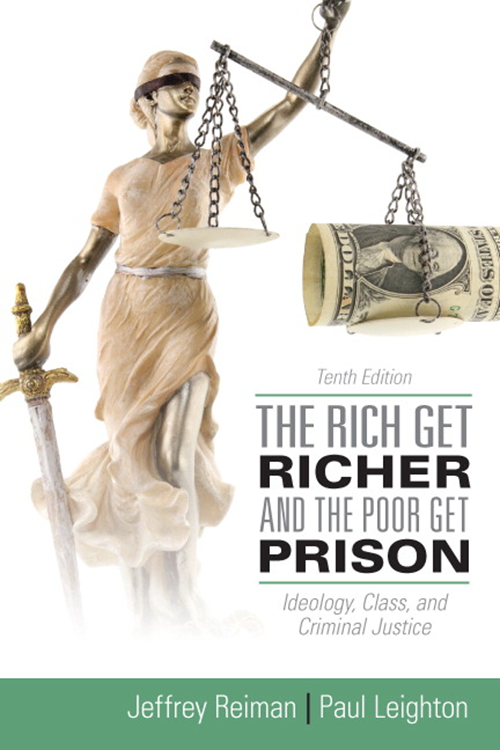 10th edition, 2013
11th ed in progress
First published 1979


Put us out of business!!
[Speaker Notes: Paul Leighton, Crime and Mass Incarceration: Reform or a ‘new normal’? 2016. Lecture before the Osher Lifelong Learning Institute, University of Michigan. http://www.paulsjusticeblog.com/2016/05/crime_and_mass_incarceration_reform_newnormal.php]
Incarceration Binge, Mass Incarceration & “A Plague of Prisons”
From 1980 to 2000, the U.S. built more prisons than it had in all the rest of its history
[Speaker Notes: Paul Leighton, Crime and Mass Incarceration: Reform or a ‘new normal’? 2016. Lecture before the Osher Lifelong Learning Institute, University of Michigan. http://www.paulsjusticeblog.com/2016/05/crime_and_mass_incarceration_reform_newnormal.php]
Embarrassing global comparisons
Source: World prison Brief (accessed 17 January 2016)
http://www.prisonstudies.org
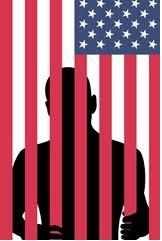 [Speaker Notes: Paul Leighton, Crime and Mass Incarceration: Reform or a ‘new normal’? 2016. Lecture before the Osher Lifelong Learning Institute, University of Michigan. http://www.paulsjusticeblog.com/2016/05/crime_and_mass_incarceration_reform_newnormal.php]
Little impact on crime
Violent crime rate and incarceration rate, 1960–2014
Violence is back to 1970 level when it was considered a big national problem – so big we needed a national commission to study the problem
[Speaker Notes: Paul Leighton, Crime and Mass Incarceration: Reform or a ‘new normal’? 2016. Lecture before the Osher Lifelong Learning Institute, University of Michigan. http://www.paulsjusticeblog.com/2016/05/crime_and_mass_incarceration_reform_newnormal.php]
Prison can prevent crime…
Incapacitation – person in prison not committing crime in the community
BUT 
People age out of crime, so longer sentences do not necessarily mean more crime prevention
Small group commits large amount of crime; increasing incarceration gets increasingly less criminal citizens

“Serious, repeat criminals”
Then
“serious and repeat criminals”
[Speaker Notes: Paul Leighton, Crime and Mass Incarceration: Reform or a ‘new normal’? 2016. Lecture before the Osher Lifelong Learning Institute, University of Michigan. http://www.paulsjusticeblog.com/2016/05/crime_and_mass_incarceration_reform_newnormal.php]
Prison can prevent crime…
Deterrence – “scare straight” sentenced individual or make them an example to others 
BUT
A National Academy of Sciences panel examining incarceration noted that three earlier National Academy of Science panels found there was a lack of evidence to support the assumption that harsher punishments deter crime. “Despite those nearly unanimous findings, during the 1970s, 1980s,            and 1990s the U.S. Congress and every state       enacted laws calling for mandatory minimum 	sentences.” (p 90)
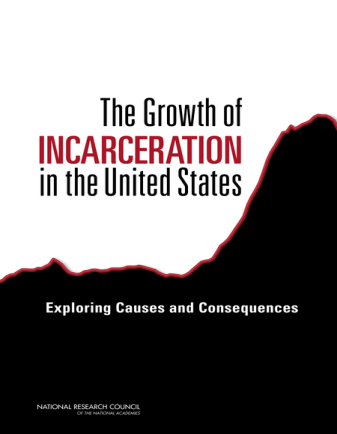 [Speaker Notes: Paul Leighton, Crime and Mass Incarceration: Reform or a ‘new normal’? 2016. Lecture before the Osher Lifelong Learning Institute, University of Michigan. http://www.paulsjusticeblog.com/2016/05/crime_and_mass_incarceration_reform_newnormal.php]
Prison can cause crime…
Make person worse off: mental and physical health, reduced opportunities because of criminal record, stigma
“warehouse prison” not “rehabilitation center”
Children more likely to become delinquent
Reduces stable family formation
Creates social disorganization that erodes informal social control
[Speaker Notes: Paul Leighton, Crime and Mass Incarceration: Reform or a ‘new normal’? 2016. Lecture before the Osher Lifelong Learning Institute, University of Michigan. http://www.paulsjusticeblog.com/2016/05/crime_and_mass_incarceration_reform_newnormal.php]
“The crucial issue is not whether some negative effects [from incarceration] occur in communities; they most certainly do. Rather it is whether those effects overwhelm the crime reducing mechanisms of prison, deterrence and incarceration, which also most certainly occur.”
Useem and Piehl. 2008. Prison State: The Challenge of Mass Incarceration. Cambridge University Press. p, 52. 

The relative weight of the positive and negative effects depends on the number of people incarcerated:
Increasing the number of people incarcerated is most effective when relatively few people are in prison
Further increases will have declining effectiveness for crime control
At some point, further increases can cause more crime that it prevents.
[Speaker Notes: Paul Leighton, Crime and Mass Incarceration: Reform or a ‘new normal’? 2016. Lecture before the Osher Lifelong Learning Institute, University of Michigan. http://www.paulsjusticeblog.com/2016/05/crime_and_mass_incarceration_reform_newnormal.php]
Increasing Incarceration, Decreasing Effectiveness
Brennan Center, What Caused the Crime Decline (2015)
[Speaker Notes: Paul Leighton, Crime and Mass Incarceration: Reform or a ‘new normal’? 2016. Lecture before the Osher Lifelong Learning Institute, University of Michigan. http://www.paulsjusticeblog.com/2016/05/crime_and_mass_incarceration_reform_newnormal.php]
Increasing Incarceration, Decreasing Effectiveness
Brennan Center, What Caused the Crime Decline (2015)
[Speaker Notes: Paul Leighton, Crime and Mass Incarceration: Reform or a ‘new normal’? 2016. Lecture before the Osher Lifelong Learning Institute, University of Michigan. http://www.paulsjusticeblog.com/2016/05/crime_and_mass_incarceration_reform_newnormal.php]
Generous best estimate
Brennan Center, What Caused the Crime Decline (2015)
[Speaker Notes: Paul Leighton, Crime and Mass Incarceration: Reform or a ‘new normal’? 2016. Lecture before the Osher Lifelong Learning Institute, University of Michigan. http://www.paulsjusticeblog.com/2016/05/crime_and_mass_incarceration_reform_newnormal.php]
Sacrificing Education to Have More Crime?
American Academy of Arts and Sciences, Public Research Universities: Changes in Public Funding (2015)
[Speaker Notes: Paul Leighton, Crime and Mass Incarceration: Reform or a ‘new normal’? 2016. Lecture before the Osher Lifelong Learning Institute, University of Michigan. http://www.paulsjusticeblog.com/2016/05/crime_and_mass_incarceration_reform_newnormal.php]
Sentencing Reform
The repeal or substantial narrowing of all three-strikes, mandatory minimum, life-without-possibility-of-parole, and truth in sentencing laws…
... combined with the expansion of parole
would eventually cut the incarceration rate in half. 

The U.S. incarceration rate would be still be at “a level three to four times those of other developed Western countries, [which] can hardly be considered overly ambitious.” 
		-Tonry, Remodeling American Sentencing, p 527.
[Speaker Notes: Paul Leighton, Crime and Mass Incarceration: Reform or a ‘new normal’? 2016. Lecture before the Osher Lifelong Learning Institute, University of Michigan. http://www.paulsjusticeblog.com/2016/05/crime_and_mass_incarceration_reform_newnormal.php]
Solutions for crime and violence
Crime is individual choice
Made within the context of family, neighborhood and community, which are 
Shaped by economic, social and political            	policies
Social, Political, Legal & Economic Institutions
National Level

State Level

Local Level
Community
Family, friends, neighborhood
Individual
[Speaker Notes: Paul Leighton, Crime and Mass Incarceration: Reform or a ‘new normal’? 2016. Lecture before the Osher Lifelong Learning Institute, University of Michigan. http://www.paulsjusticeblog.com/2016/05/crime_and_mass_incarceration_reform_newnormal.php]
Solutions for crime and violence
“four priorities seem especially critical: preventing child abuse and neglect, enhancing children’s intellectual and social development, providing support and guidance to vulnerable adolescents, and working extensively with juvenile offenders.”
-Currie, Crime and Punishment in America, p. 81

“the best of [the programs] work, and they work remarkably well given how limited and underfunded they usually are.” p 98
[Speaker Notes: Paul Leighton, Crime and Mass Incarceration: Reform or a ‘new normal’? 2016. Lecture before the Osher Lifelong Learning Institute, University of Michigan. http://www.paulsjusticeblog.com/2016/05/crime_and_mass_incarceration_reform_newnormal.php]
Solutions for crime and violence
High Return on Investment (ROI) from crime prevention programs
[Speaker Notes: Paul Leighton, Crime and Mass Incarceration: Reform or a ‘new normal’? 2016. Lecture before the Osher Lifelong Learning Institute, University of Michigan. http://www.paulsjusticeblog.com/2016/05/crime_and_mass_incarceration_reform_newnormal.php]
De-escalate drug war
Treatment for drug addiction is “prohibitively expensive, overcrowded, underfunded and subject to byzantine government rules.” Obama administration drug czar Michael Botticelli “estimates that up to 80 percent of heroin addicts are never treated.”
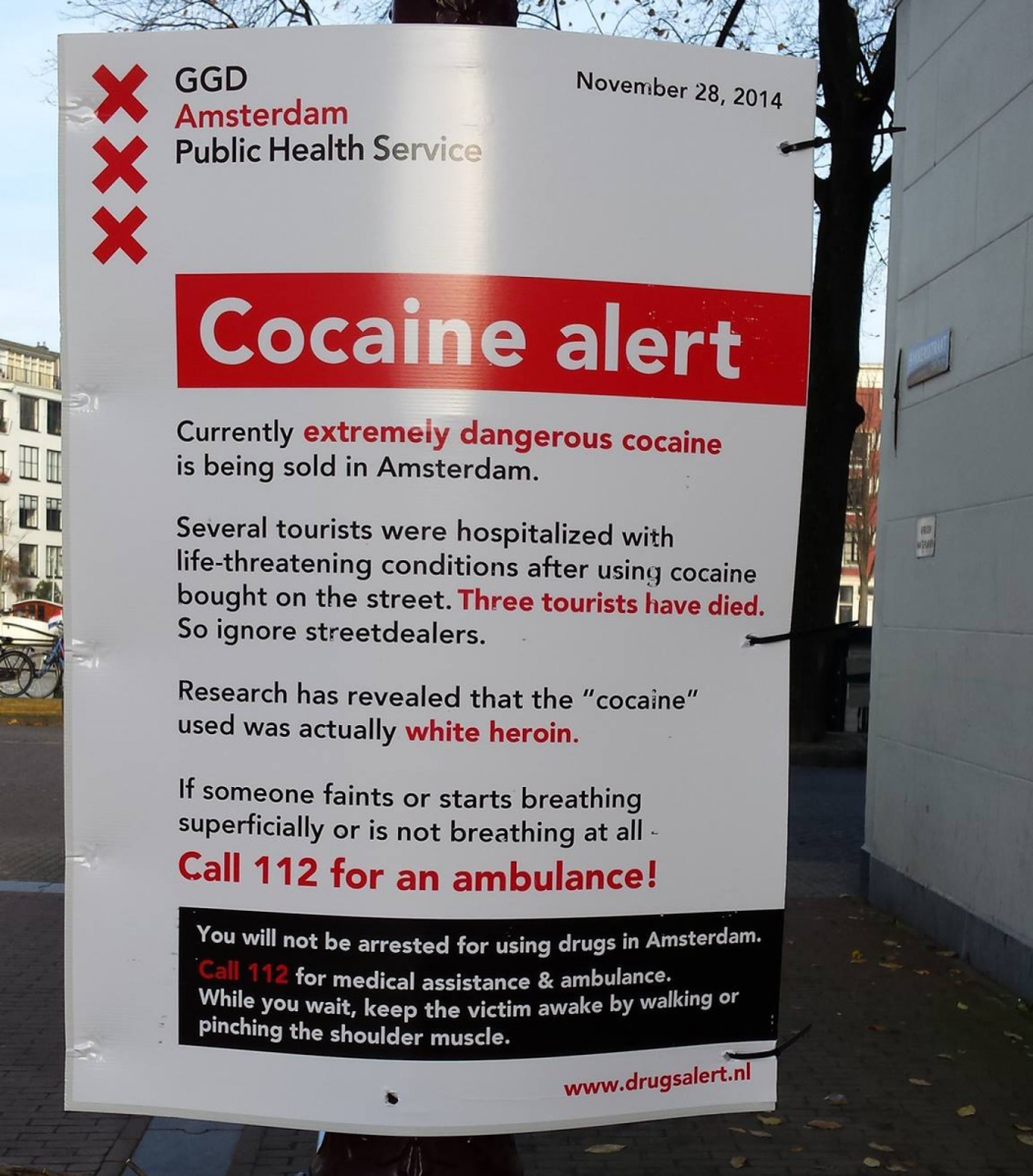 Ingraham, ‘You will not be arrested for using drugs': What a sane drug policy looks like. Washington Post, 2 Dec 2014
Marc Fisher and Katie Zezima. 2015. This is where heroin almost killed her. Washington Post, 3 Oct 2015
[Speaker Notes: Paul Leighton, Crime and Mass Incarceration: Reform or a ‘new normal’? 2016. Lecture before the Osher Lifelong Learning Institute, University of Michigan. http://www.paulsjusticeblog.com/2016/05/crime_and_mass_incarceration_reform_newnormal.php]
De-escalate drug war
In 2001 Portugal eliminated criminal penalties for all drugs in amounts for personal use. 
Possession still triggers a hearing before the Commission for the Dissuasion of Drug Addiction, a three-person tribunal that discourages drug use and encourages addicts to get treatment. 
An evaluation found reductions in problematic drug use and concludes that Portugal’s experience
demonstrates that—contrary to some predictions—decriminalization does not inevitably lead to rises in drug use. It can reduce the burden upon the criminal justice system. It can further contribute to social and health benefits. Moreover, such effects can be observed when decriminalizing all illicit drugs. This is important, as decriminalization is commonly restricted to 	cannabis alone.
Hughes and Steven. 2010. What Can We Learn From The Portuguese Decriminalization Of Illicit Drugs? British Journal of Criminology, 50(6), p. 1016.
[Speaker Notes: Paul Leighton, Crime and Mass Incarceration: Reform or a ‘new normal’? 2016. Lecture before the Osher Lifelong Learning Institute, University of Michigan. http://www.paulsjusticeblog.com/2016/05/crime_and_mass_incarceration_reform_newnormal.php]
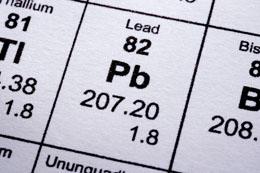 Remove lead
Neurotoxin – poisons brain cells and connections
No safe level, accumulates [childhood exposure esp problematic]
Lower IQ, attention deficit, impulsivity, homicide rates, delinquency, and violent crime (Barrett, Lead and Crime. Oxford Bibliographies in Criminology. 2013) 

Lead abatement leads to permanent crime reduction of “at least 10 percent. All the other cognitive and health benefits would be gravy. It’s hard to imagine any other crime-control expenditure with anything like that much bang for the buck.”
Kleiman, Smart on Crime. Democracy: A Journal of Ideas. Spring 2013.
[Speaker Notes: Paul Leighton, Crime and Mass Incarceration: Reform or a ‘new normal’? 2016. Lecture before the Osher Lifelong Learning Institute, University of Michigan. http://www.paulsjusticeblog.com/2016/05/crime_and_mass_incarceration_reform_newnormal.php]
Prison Should Rehabilitate
[Speaker Notes: Paul Leighton, Crime and Mass Incarceration: Reform or a ‘new normal’? 2016. Lecture before the Osher Lifelong Learning Institute, University of Michigan. http://www.paulsjusticeblog.com/2016/05/crime_and_mass_incarceration_reform_newnormal.php]
Reduce Inequality
Not “just” poverty – inequality, relative deprivation and concentrated disadvantage

“Inequality worsens both crimes of poverty motivated by need and crimes of wealth motivated by greed” Braithwaite, Poverty Power and White Collar Crime, in Schlegel and Weisburd, White-Collar Crime Reconsidered. Northeastern University Press (1992).
[Speaker Notes: Paul Leighton, Crime and Mass Incarceration: Reform or a ‘new normal’? 2016. Lecture before the Osher Lifelong Learning Institute, University of Michigan. http://www.paulsjusticeblog.com/2016/05/crime_and_mass_incarceration_reform_newnormal.php]
Inequality & crimes of the poor
“Need”: absolute, perceive others to have, what whites have, expectations based on “advertising and dramatization of bourgeois lifestyles” (Braithwaite 1992 p 83)
Fewer legitimate means to success, so more people try illegitimate means
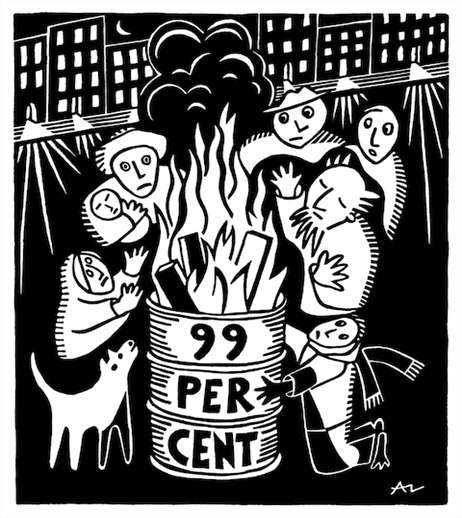 http://occuprint.org
[Speaker Notes: Paul Leighton, Crime and Mass Incarceration: Reform or a ‘new normal’? 2016. Lecture before the Osher Lifelong Learning Institute, University of Michigan. http://www.paulsjusticeblog.com/2016/05/crime_and_mass_incarceration_reform_newnormal.php]
Inequality & crimes of the rich
“increasing concentrations of wealth [enables] the constitution of new forms of illegitimate opportunity” (p 85)
Novel illegitimate strategies that “excel because they cannot be contemplated by those who are not wealthy” (p 88)
“people in positions of power have opportunity to commit crimes that involve the abuse of power, and the more power they have, the more abusive those crimes can be” (p 89)
“undermines respect for the dominion of others” (p 80)
“power corrupts and unaccountable power corrupts 	with impunity” (p 89)
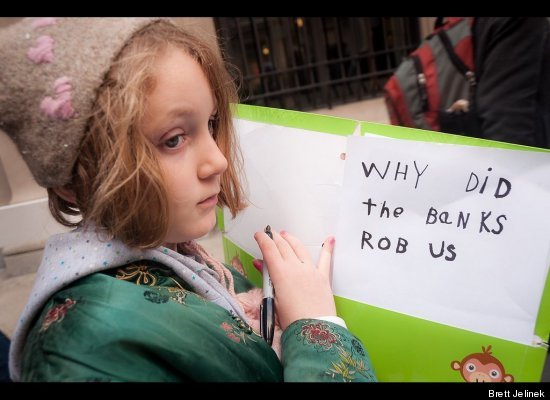 All quotes from Braithwaite 1992
[Speaker Notes: Paul Leighton, Crime and Mass Incarceration: Reform or a ‘new normal’? 2016. Lecture before the Osher Lifelong Learning Institute, University of Michigan. http://www.paulsjusticeblog.com/2016/05/crime_and_mass_incarceration_reform_newnormal.php]
Conclusions: Sentencing reform
Sentencing reform has nibbled around the edges and must get more substantial
Not clear if we are going to be “smart on crime” or “cheap on crime”
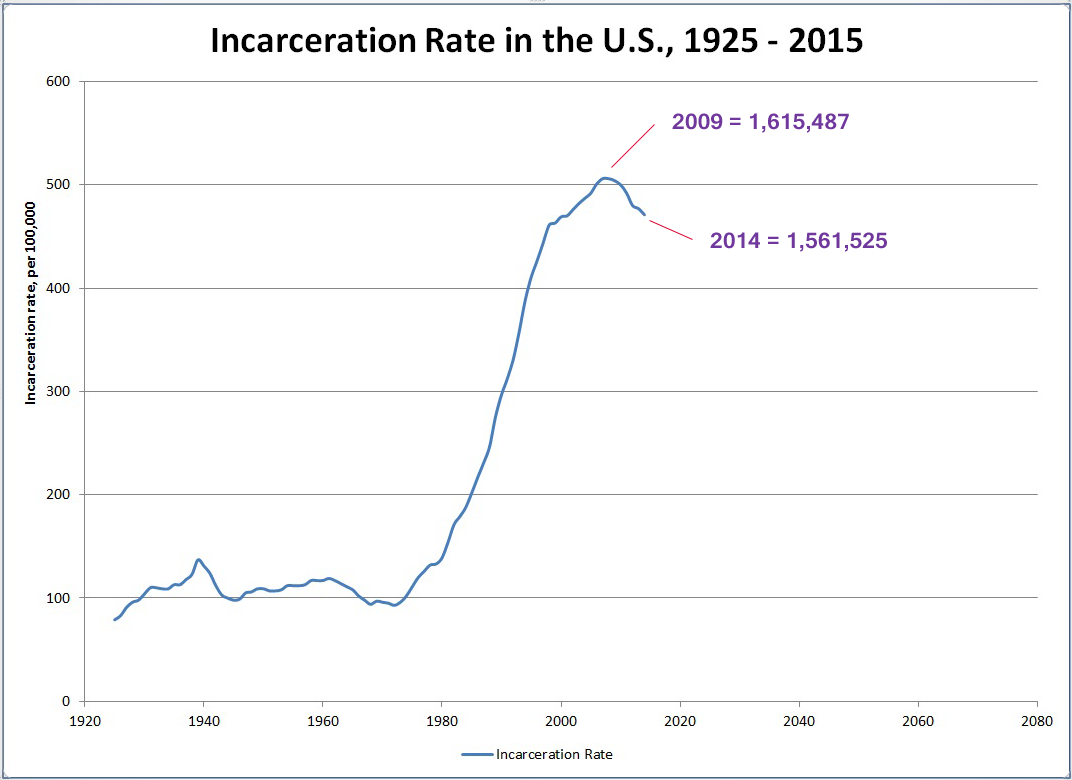 “if an economic downturn produces changes in our correctional policies, do they last when the market recovers?”
	-Aviram, Cheap on Crime (2015), p 14
[Speaker Notes: Paul Leighton, Crime and Mass Incarceration: Reform or a ‘new normal’? 2016. Lecture before the Osher Lifelong Learning Institute, University of Michigan. http://www.paulsjusticeblog.com/2016/05/crime_and_mass_incarceration_reform_newnormal.php]
Conclusions: post-warehouse prison
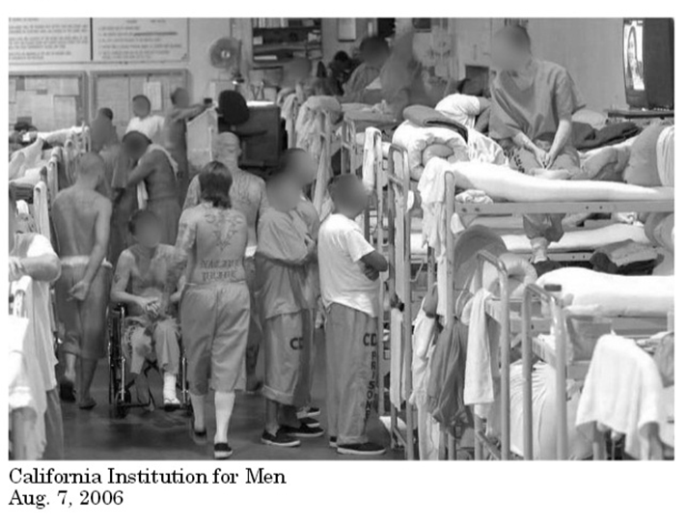 Fewer warehouse prisons
Reform/improve/transform existing warehouse prisons

	and
Create experimental space for next-generation rehabilitation center
If you knew your neighbor was recently released from prison, what kind of prison would you like it to be?
[Speaker Notes: Paul Leighton, Crime and Mass Incarceration: Reform or a ‘new normal’? 2016. Lecture before the Osher Lifelong Learning Institute, University of Michigan. http://www.paulsjusticeblog.com/2016/05/crime_and_mass_incarceration_reform_newnormal.php]
Conclusions: Reaffirm rehabilitation
“the rehabilitative ideal draws its power from its nobility and its rationality — from the promise that compassionate science, rather than        vengeful punishment, is the road to reducing crime. 
Rehabilitation allows us to be a better              and safer people”

	-Francis Cullen
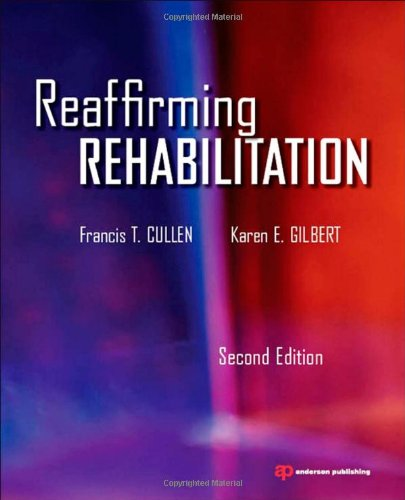 quoted in Leighton, Paul. 2014.  “A model prison for the next 50 years”: The high-tech, public private Shimane Asahi Rehabilitation Center. Justice Policy Journal, 11(1),
[Speaker Notes: Paul Leighton, Crime and Mass Incarceration: Reform or a ‘new normal’? 2016. Lecture before the Osher Lifelong Learning Institute, University of Michigan. http://www.paulsjusticeblog.com/2016/05/crime_and_mass_incarceration_reform_newnormal.php]
Conclusions: Crime Prevention
Police and prisons necessary, but ineffective at crime prevention and reducing problems related to drug use
National Academy of Sciences, Fairness and Effectiveness in Policing: The Evidence
“a century of criminological research has documented the powerful impact of a long list of social and economic factors on crime… and they are mainly beyond the reach of the police” (2004, p 247)
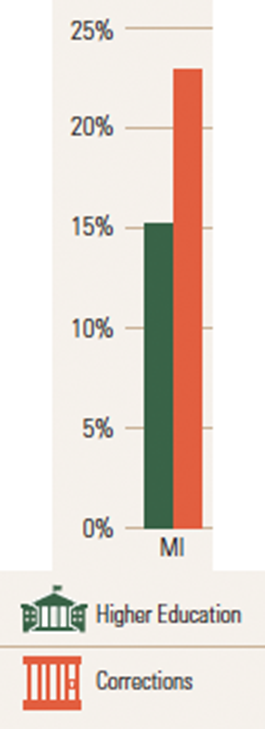 Not smart or sustainable
[Speaker Notes: Paul Leighton, Crime and Mass Incarceration: Reform or a ‘new normal’? 2016. Lecture before the Osher Lifelong Learning Institute, University of Michigan. http://www.paulsjusticeblog.com/2016/05/crime_and_mass_incarceration_reform_newnormal.php]
Conclusions: Crime Prevention
Invest in crime prevention
Hundreds of evidence-based programs for individuals, families – need the political will to spend on them
Changes to produce more social and economic justice – need the political to make changes 

“We are called upon to raise certain basic questions about the whole society”
		MLK, as quoted in Alexander, The New Jim Crow (2012), p 259.
[Speaker Notes: Paul Leighton, Crime and Mass Incarceration: Reform or a ‘new normal’? 2016. Lecture before the Osher Lifelong Learning Institute, University of Michigan. http://www.paulsjusticeblog.com/2016/05/crime_and_mass_incarceration_reform_newnormal.php]
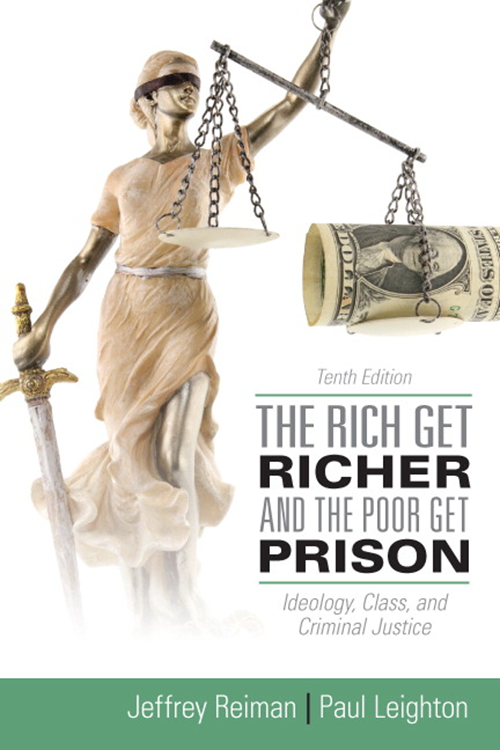 Please,
put us 
out of business!!
[Speaker Notes: Paul Leighton, Crime and Mass Incarceration: Reform or a ‘new normal’? 2016. Lecture before the Osher Lifelong Learning Institute, University of Michigan. http://www.paulsjusticeblog.com/2016/05/crime_and_mass_incarceration_reform_newnormal.php]
Dr. Paul Leighton is a professor in the Department of Sociology, Anthropology & Criminology at Eastern Michigan University. 

More information about him is available on his website, 
http://paulsjusticepage.com/paul/pauls-cv.htm

See also:
The Problems With Private Prisons, 
http://www.paulsjusticeblog.com/2013/04/the_problems_with_private_prisons.php 
Prison Privatization in the U.S. and Japan (2014 OLLI lecture)
http://www.paulsjusticeblog.com/2014/06/we_need_a_postwarehouse_prison.php
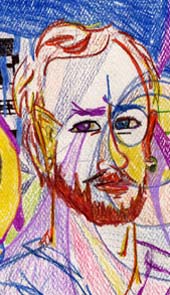 [Speaker Notes: Leighton, Paul. 2013. Criminology Needs More Class; Inequality, Corporate Persons and an Impoverished Discipline. Available, http://www.paulsjusticeblog.com/2012/11/criminology_needs_more_class.php.]